Mitten Pay
Будущее систем POS
С Mitten платежи начинают новые отношения.
Интегрированное решение 3-в-1  для среднего и малого бизнеса
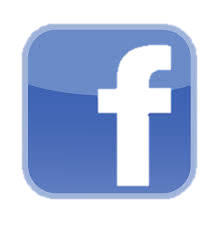 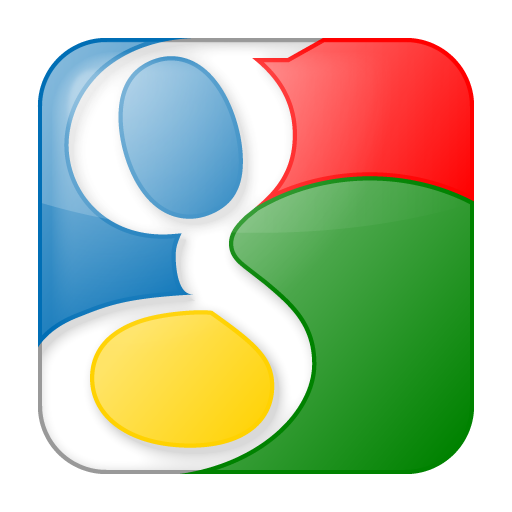 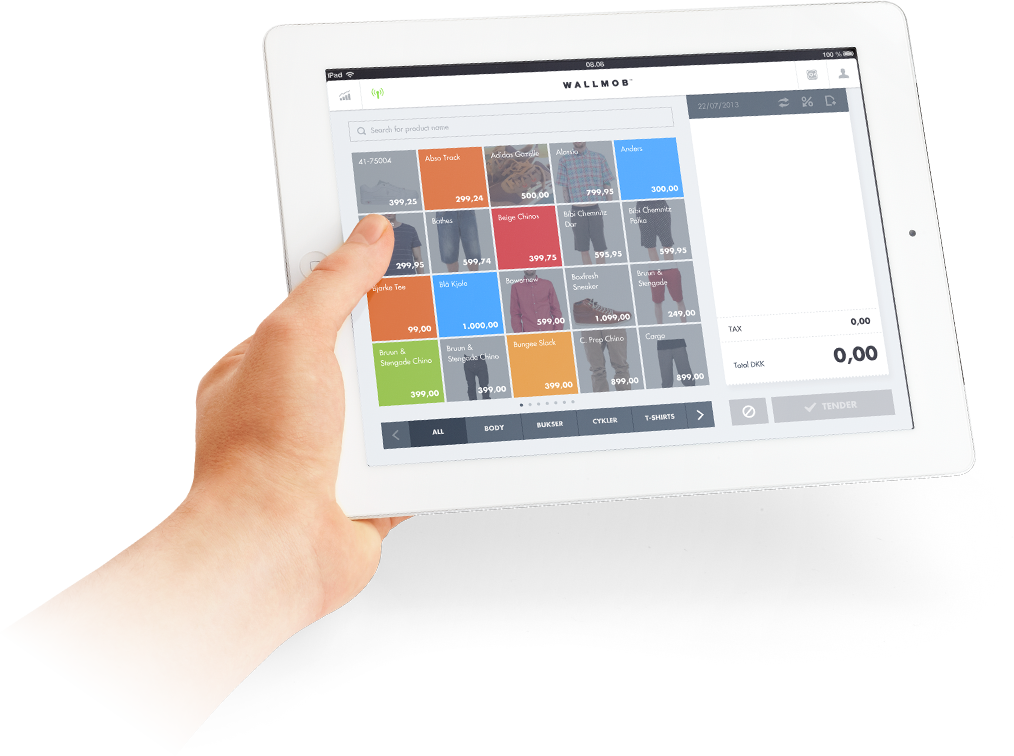 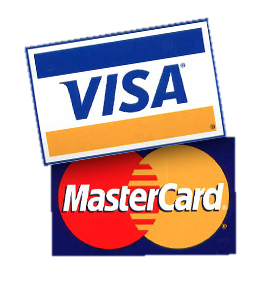 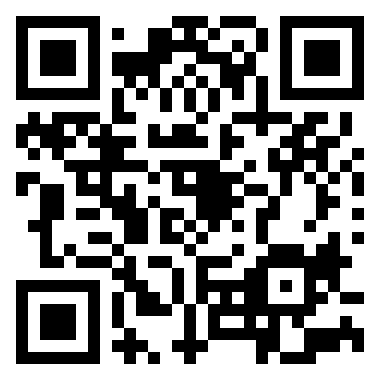 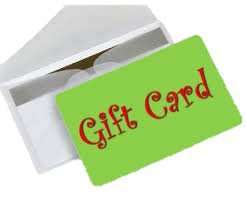 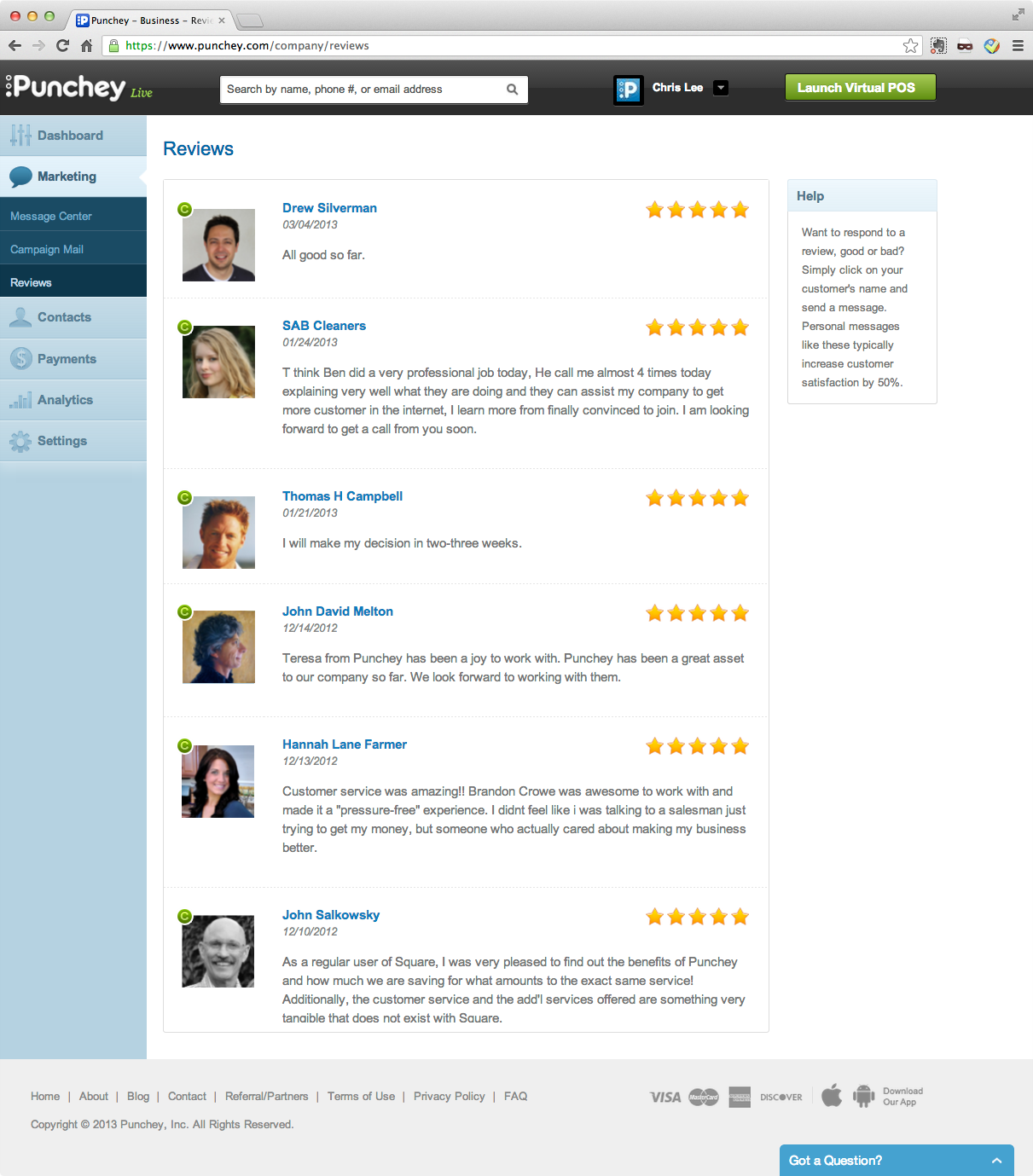 Mitten - больше, чем POS
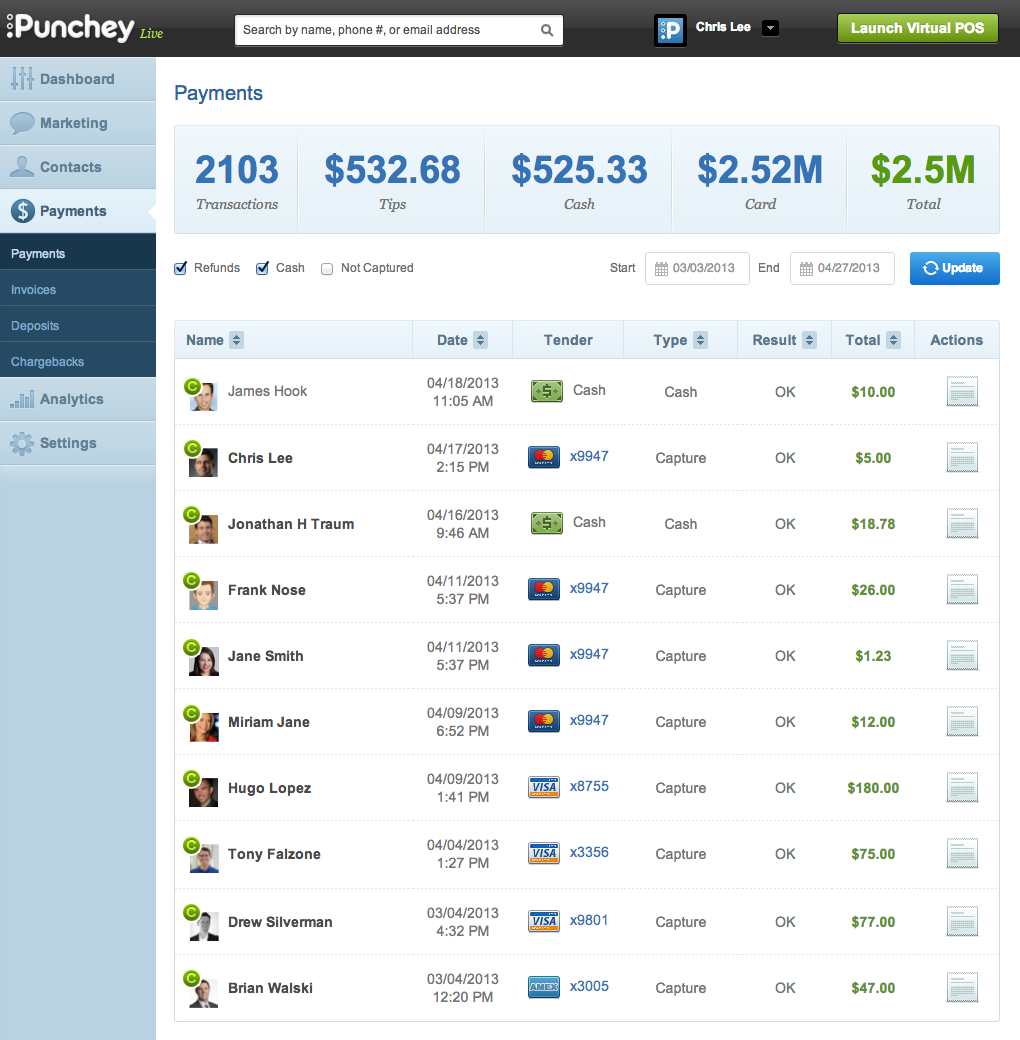 POS, которая приносит новых клиентов: 
Запуск промо акций
Реферральная программа
Email/SMS маркетинг
Легкость в использовании:
Платежи и база клиентов в облаке 
Свод кассы и начисление зарплат
Вся информация о бизнесе в одном месте
Экономия и прозрачность:
Дешевле и удобнее  стандартных решений POS
Прозрачная цена (2.75%)
Никаких дополнительных сборов и взносов
Mitten
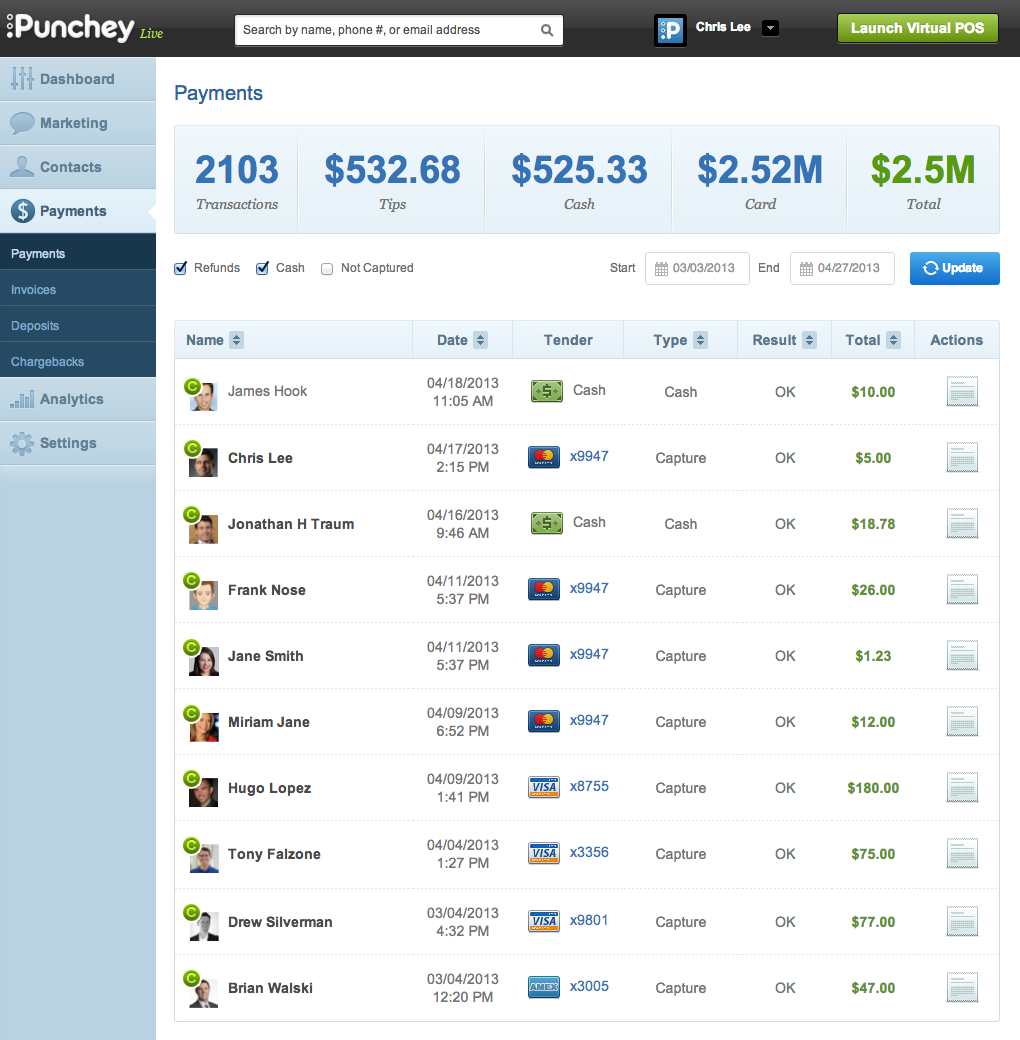 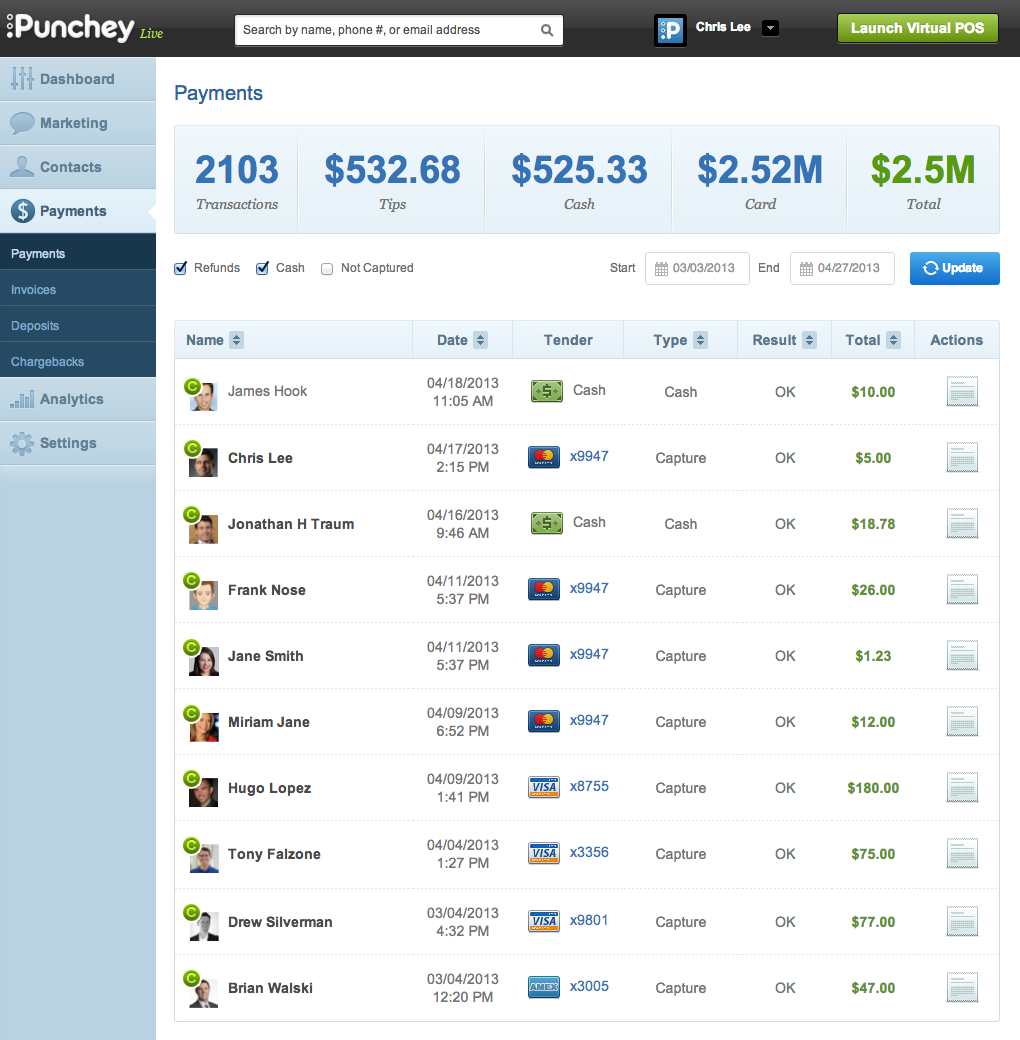 3 простых шага
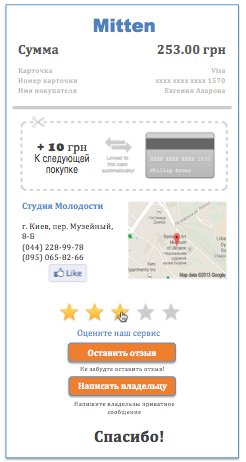 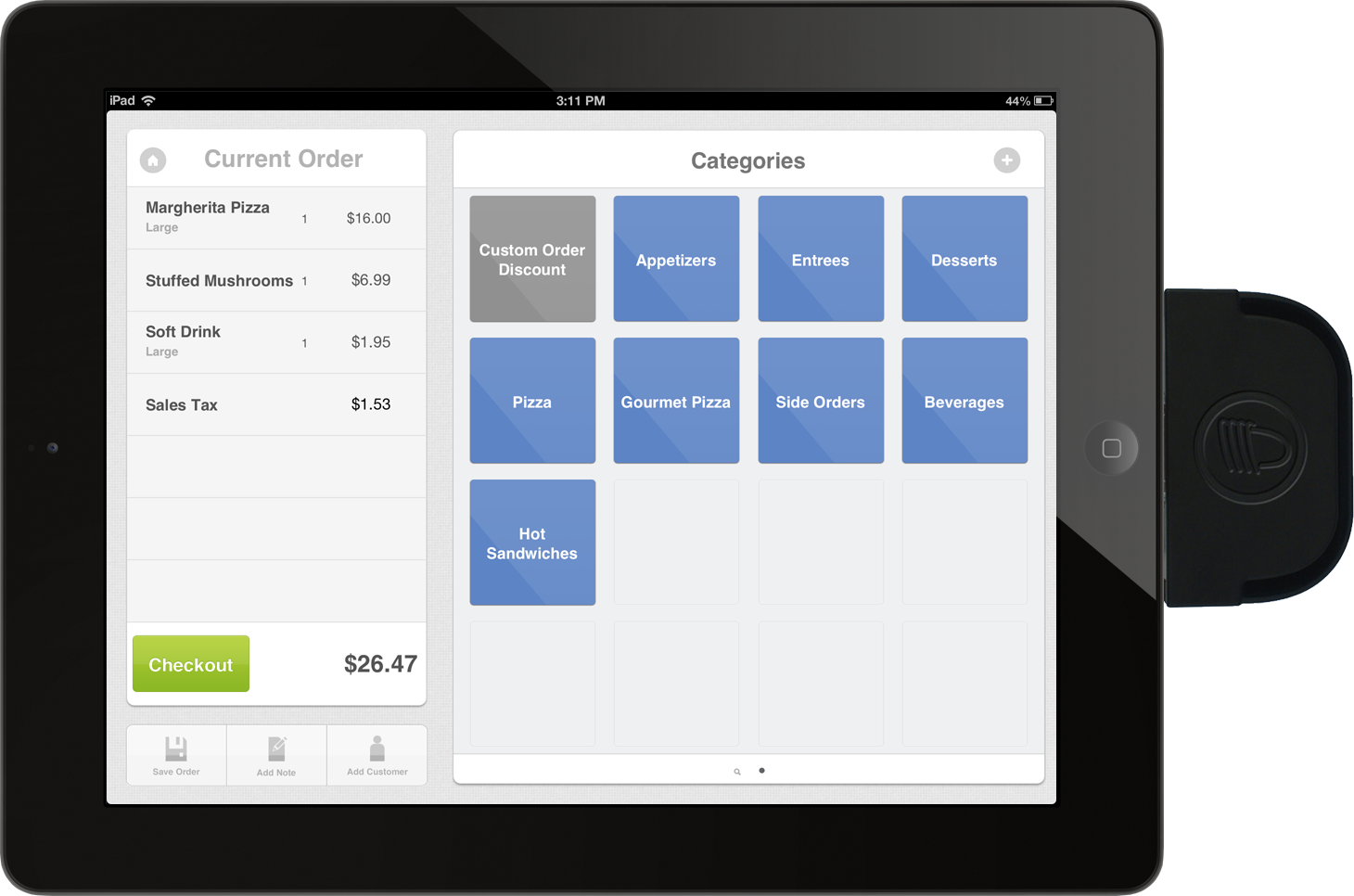 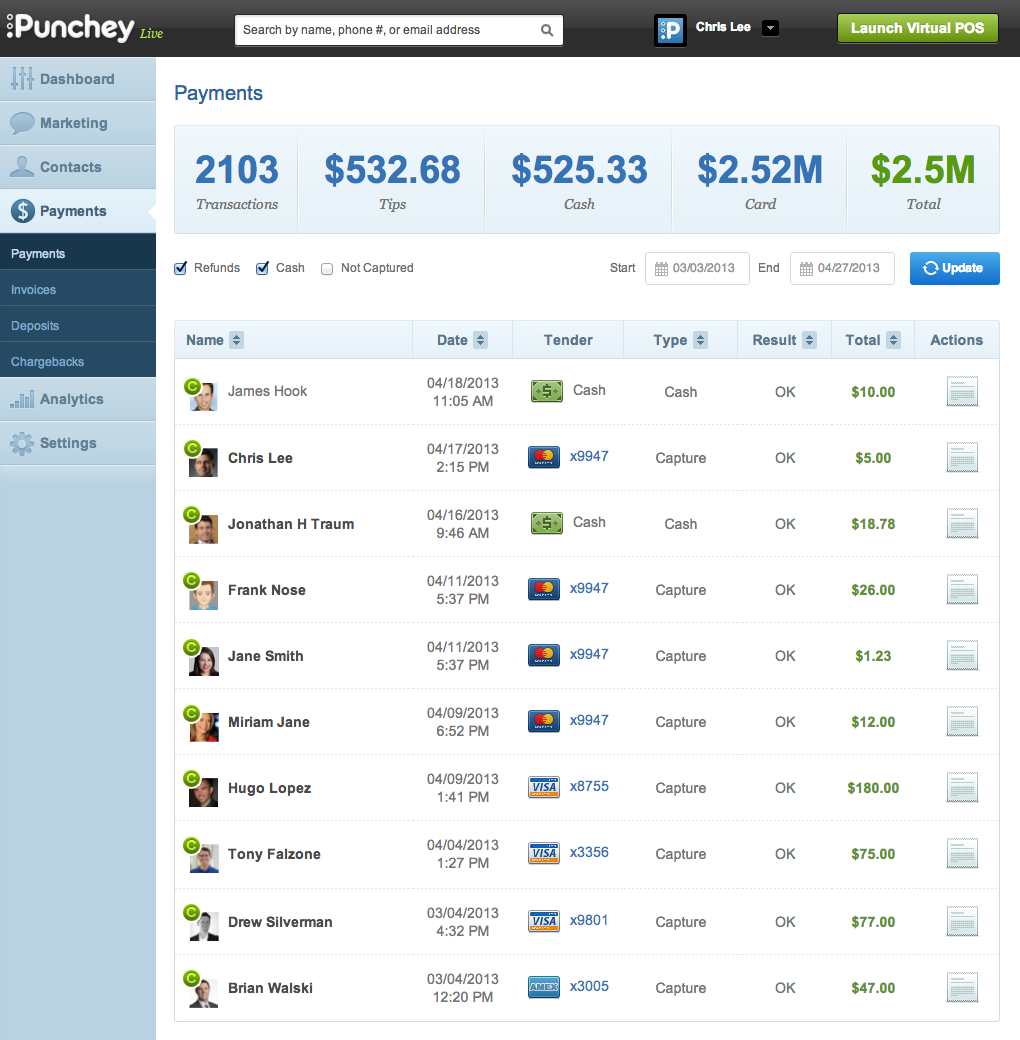 Добавить в
 MittenLive, cloud CRM
Отправить эл. чек
1.
2.
Принять платеж
3.
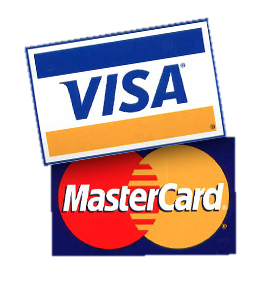 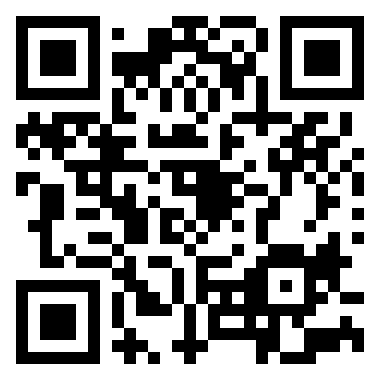 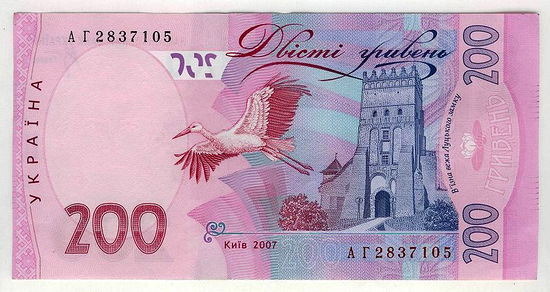 Email и SMS счет
Приложение работает
 на iPad
Поддерживайте общения с вашими клиентами
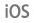 Электронный чек - новый инструмент маркетинга
Электронный счет позволяет:
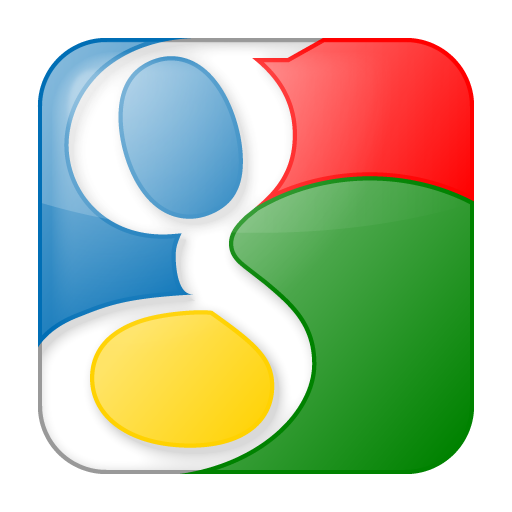 Приятно удивить клиента
Узнать email и телефон клиента 
Получить отзыв от клиента и распространить хорошие отзывы по всем соц. сетям  и поисковикам
Послать клиенту подарок или скидку и заманить его обратно в бизнес
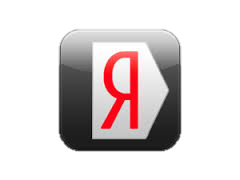 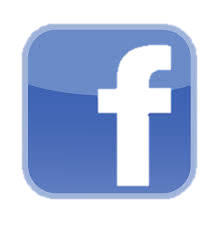 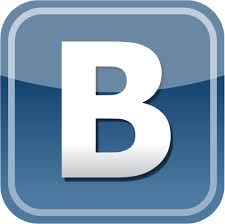 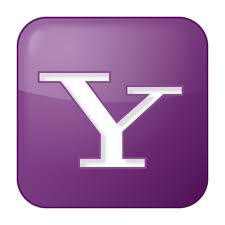 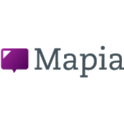 Next Generation CRM
Интеграция с подарочными сертификатами  
Запуск программ лояльности
Накопление откликов клиентов, размещение хороших откликов на сайте и в поисковиках
Поддержка общения с клиентами
Автоматическая рассылка напоминаний о приеме
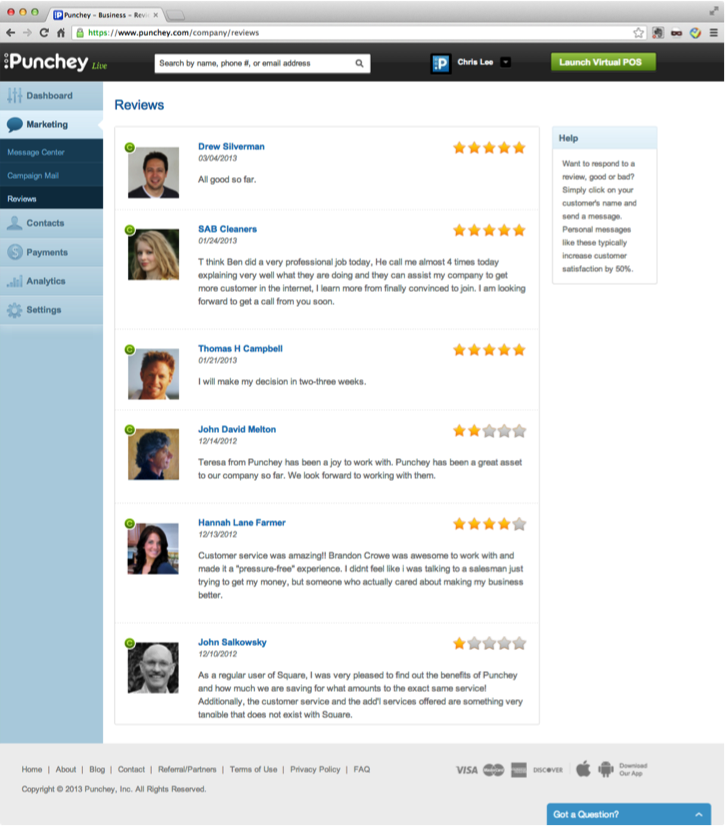 Mitten
Yuliya Sychikova
Founder and CEO
yuliyasychikova@gmail.com
MittenPay.comThank you!